PREFERENCES!
WHAT ?
PREFERENCES!
PREFERENCES ARE
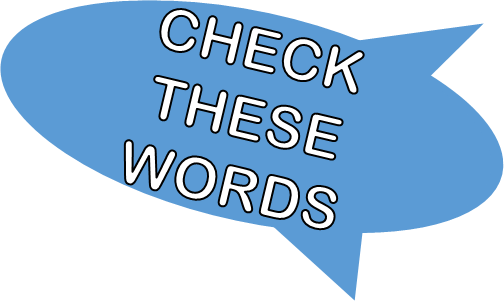 FAVORITE ACTIVITIES OR THINGS 
THAT YOU WANT MORE THAN OTHERS
ALSO PLACES  YOU ENJOY
AND PEOPLE THAT MAKE YOU HAPPY
PREFERENCE CONTEXTS
WHAT’S THE DIFFERENCE ?
WOULD LIKE
LIKE
PERSONAL PREFERENCES
WOULD PREFER
PREFER
BEST PERSONAL PREFERENCES
WOULD RATHER
WANT
DIRECT  WISH                     PREFERENCE INSTEAD
PREFERENCE CONTEXTS
WOULD LIKE
LIKE
GENERAL
SPECIFIC
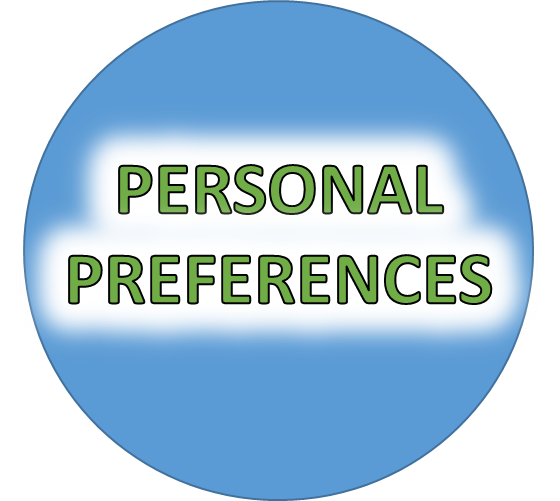 I LIKE TRAVELLING
OFTEN
I WOULD LIKE TO SEE AFRICA SOON
PREFERENCE CONTEXTS
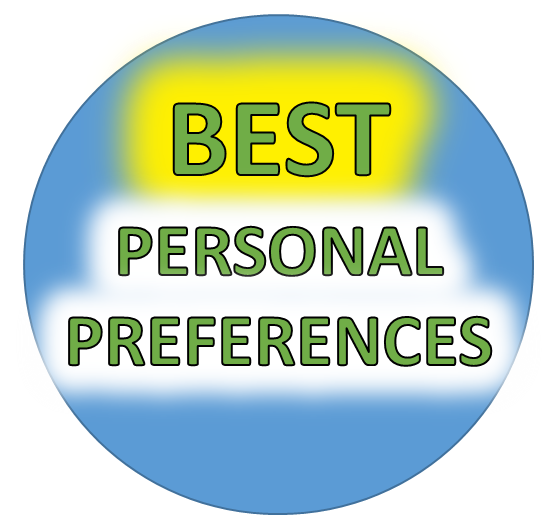 WOULD PREFER
PREFER
GENERAL
SPECIFIC
I WOULD PREFER ICED TEA RIGHT NOW
I PREFER 
TEA TO COFFEE
PREFERENCE CONTEXTS
I WOULD 
RATHER 
VISIT EGYPT 
THAN TOKYO
I WANT SOME 
MORE ICECREAM
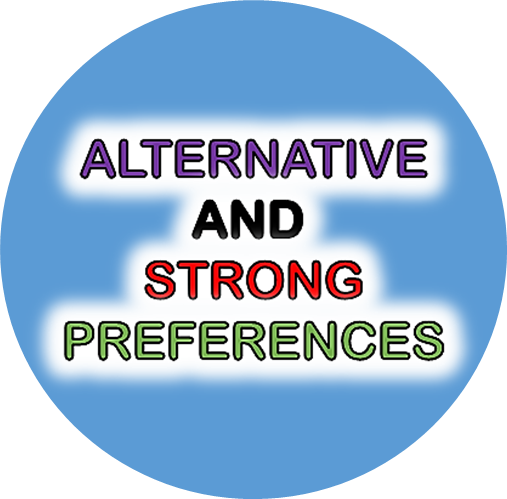 DIRECT
INSTEAD
WOULD RATHER
WANT
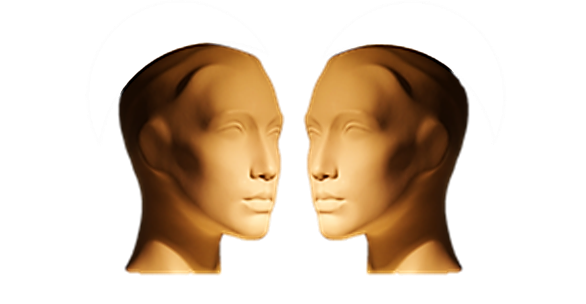 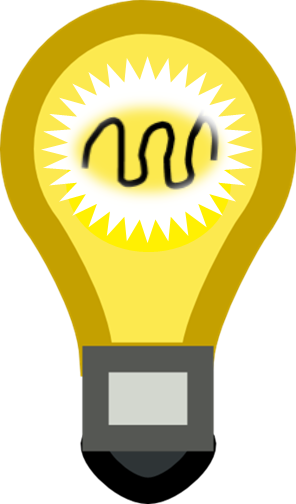 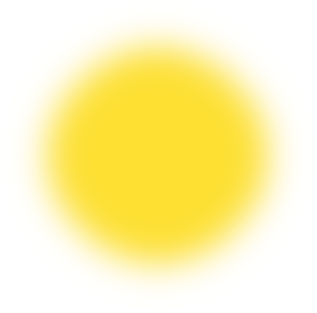 LIKE
PERSONAL GENERAL PREFERENCE
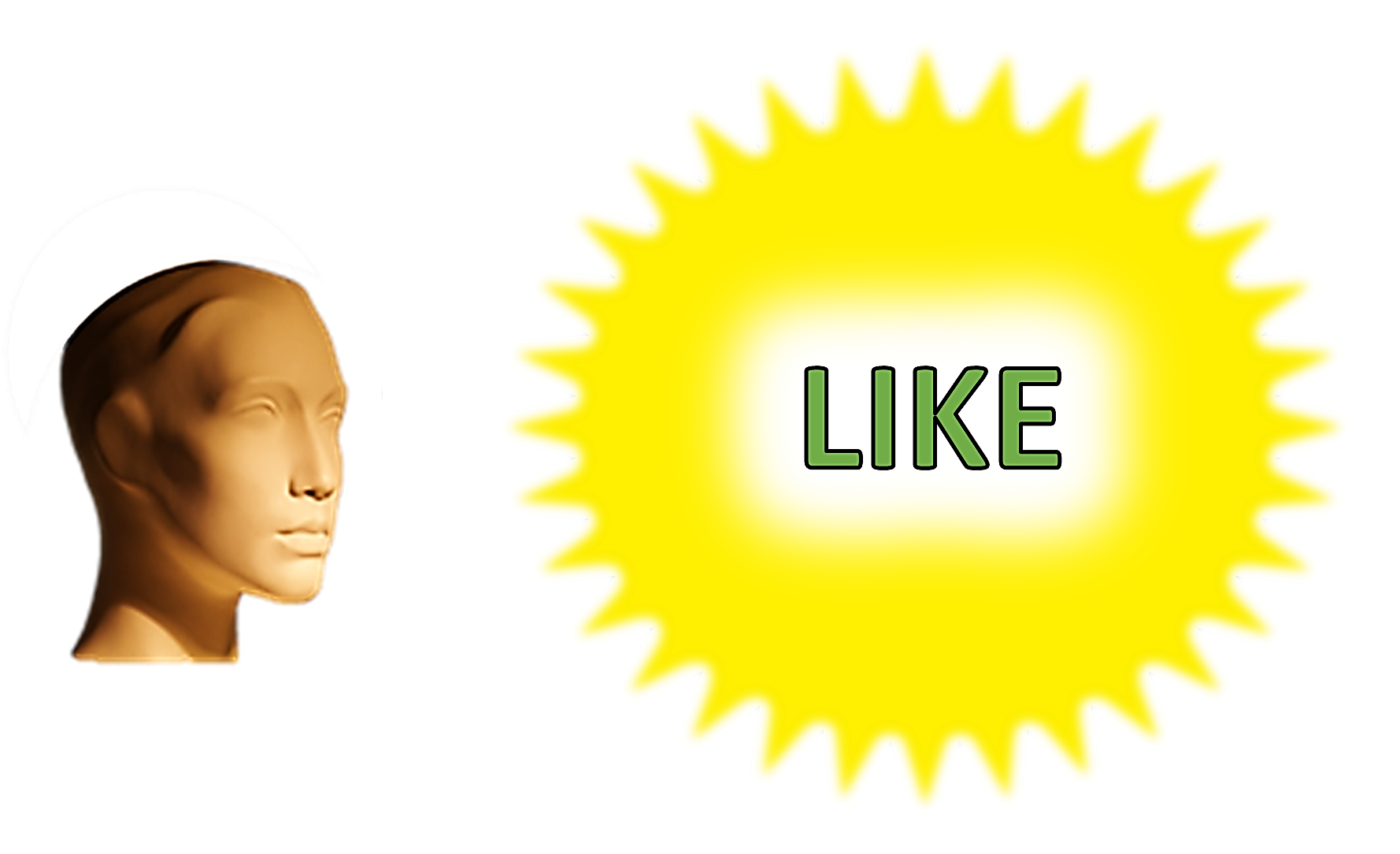 KEY EXAMPLES
WE LIKE SWIMMING AND RELAXING BY THE SEA
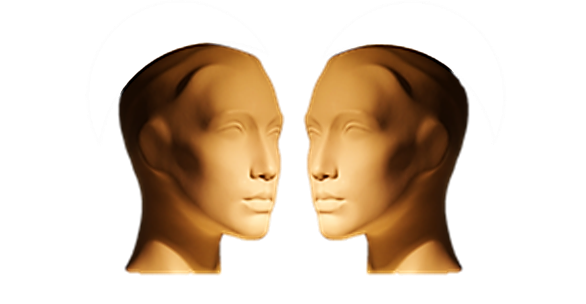 WOULD
LIKE
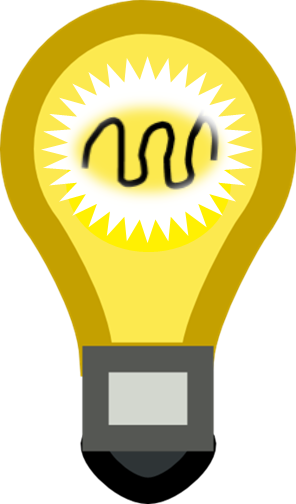 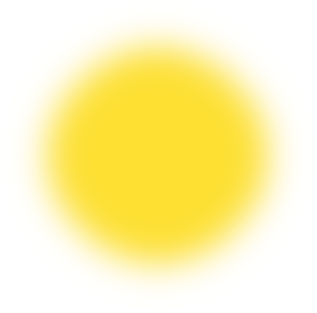 PERSONAL SPECIFIC PREFERENCE
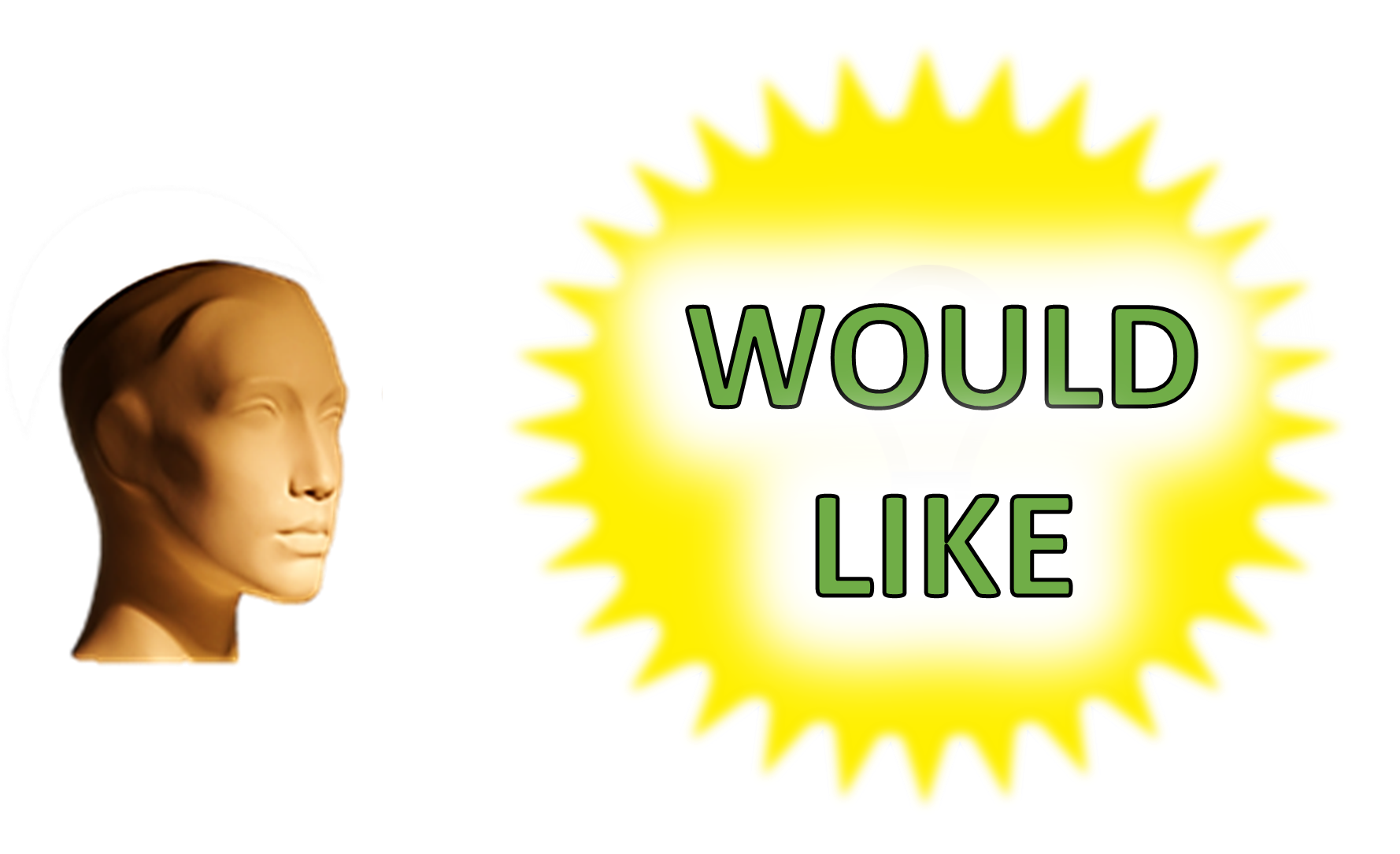 KEY EXAMPLE
BOB WOULD LIKE TO SAIL AROUND THE WORLD
BOB WOULD LIKE TO SAIL AROUND THE WORLD
BEST PERSONAL GENERAL
PREFERENCE
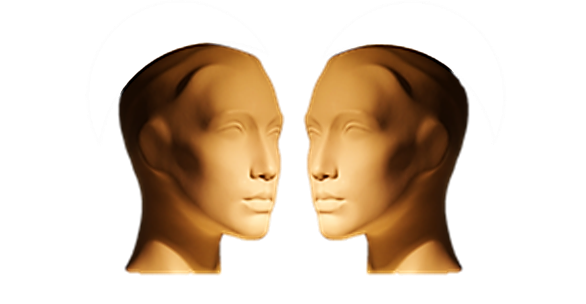 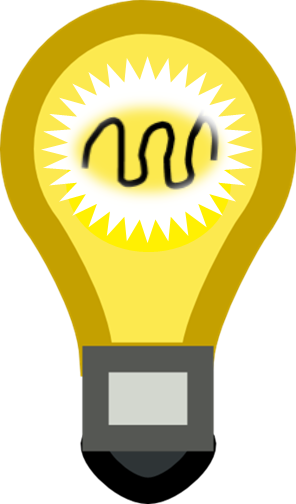 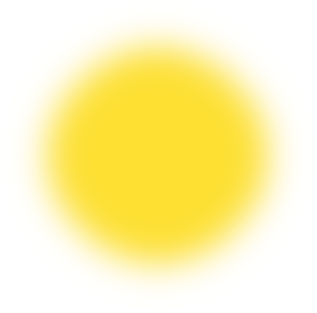 PREFER
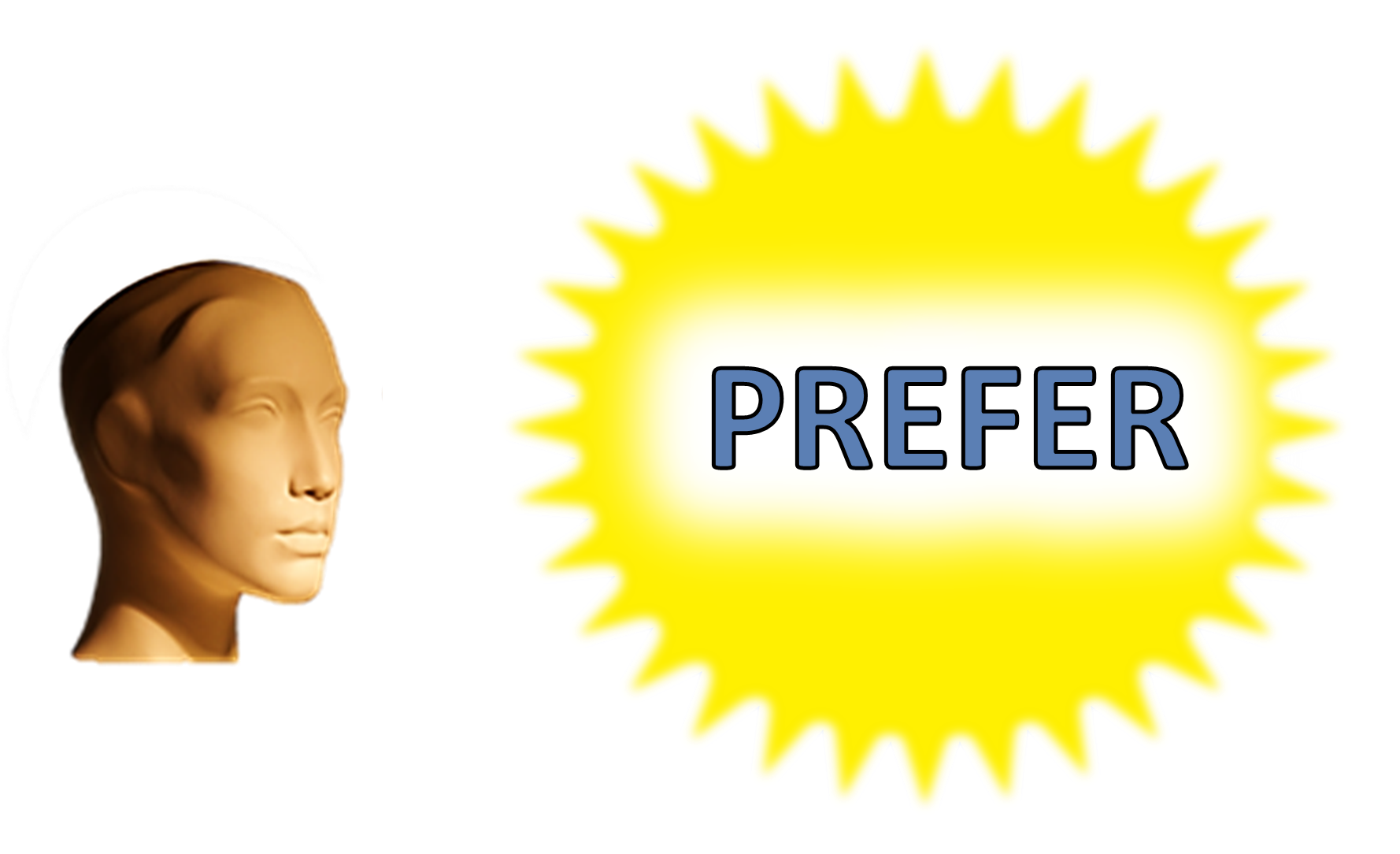 KEY EXAMPLE
ANNA PREFERS TO WALK IN THE COUNTRYSIDE TO ENJOY IT
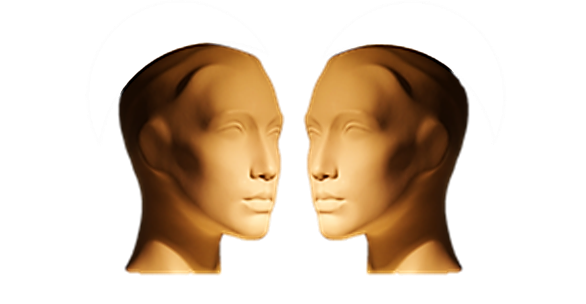 WOULD
PREFER
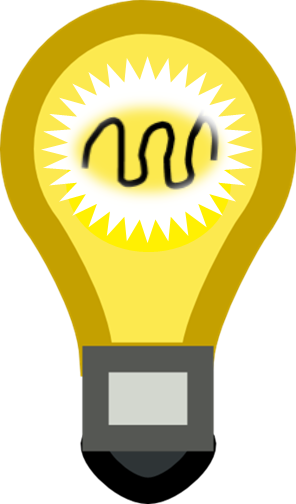 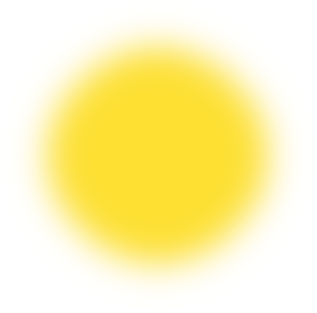 BEST
SPECIFIC PREFERENCE
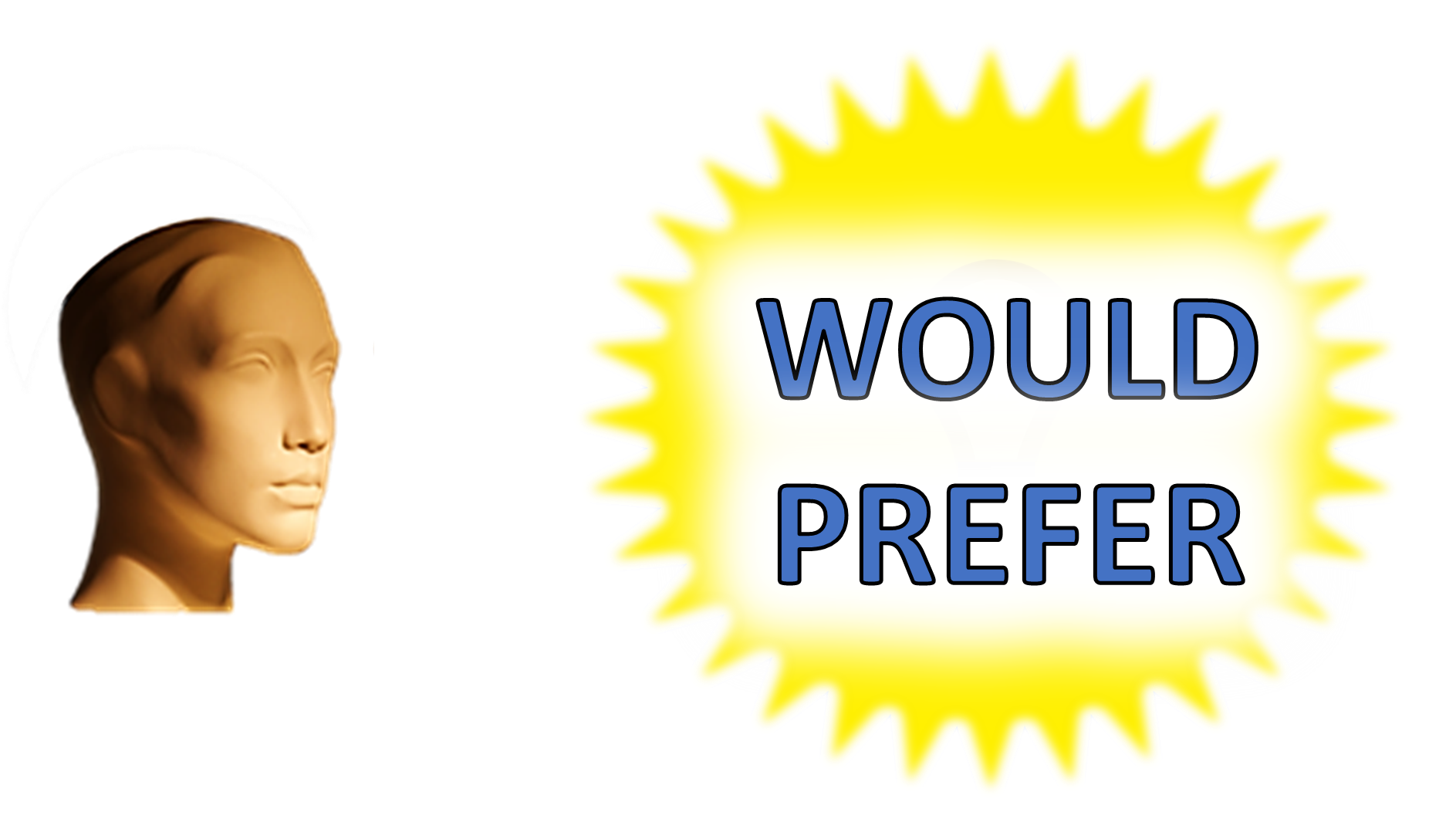 KEY EXAMPLE
JAKE WOULD PREFER HIS OWN COOKING AS HE IS A MASTERCHEF
PREFERENCE INSTEAD
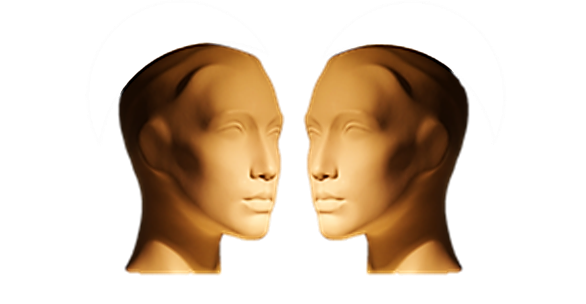 WOULD
RATHER
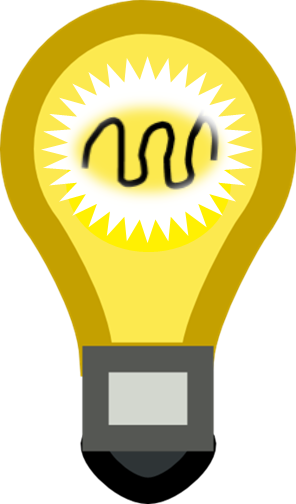 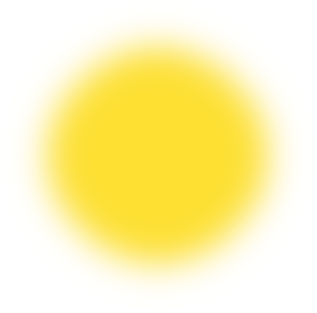 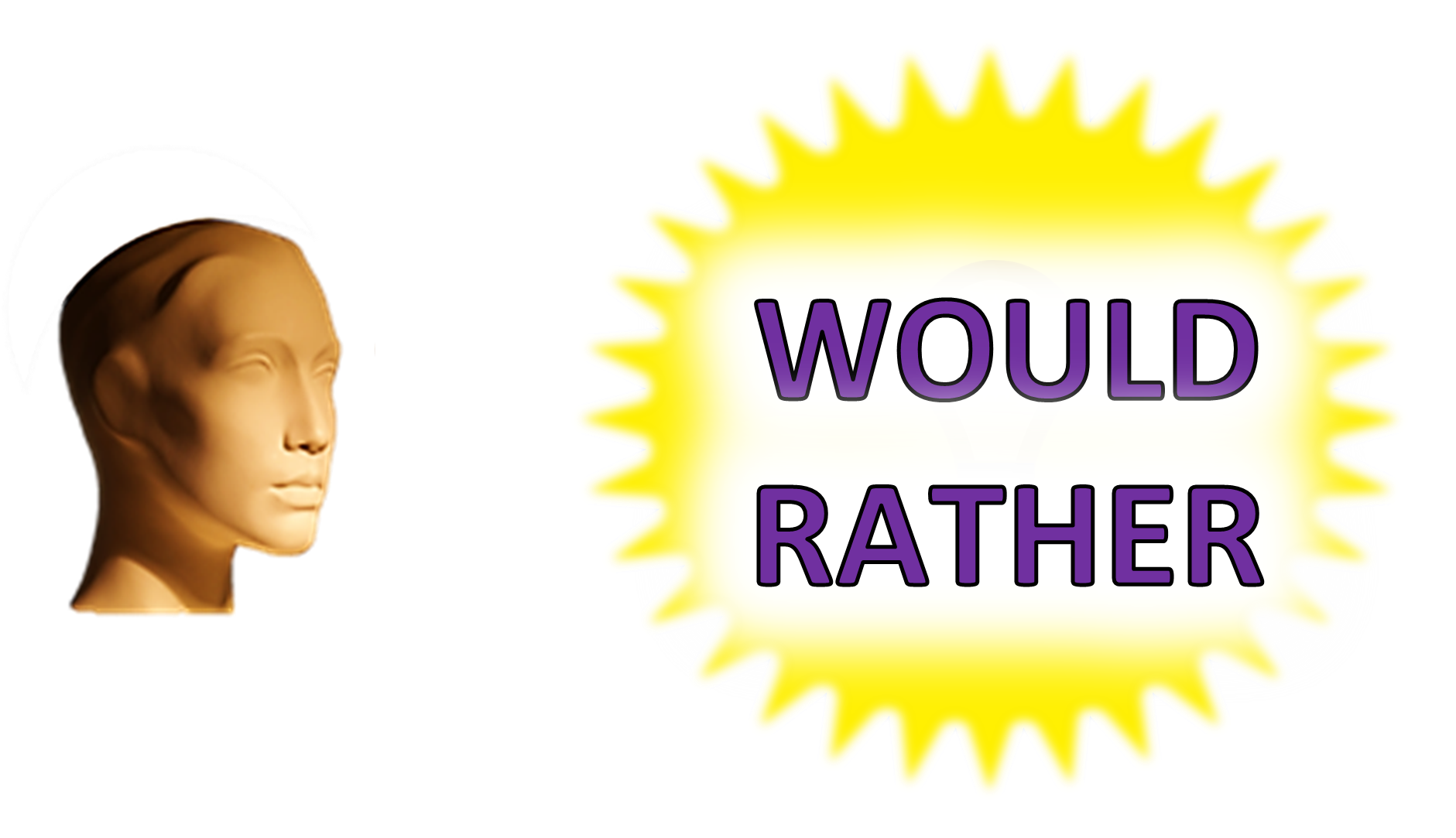 KEY EXAMPLE
JAKE WOULD RATHER GO FISHING THAN ANYTHING ELSE
DIRECT
PREFERENCE
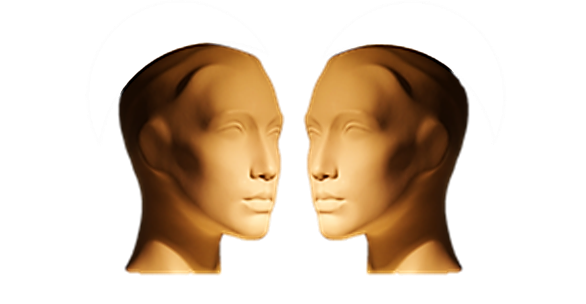 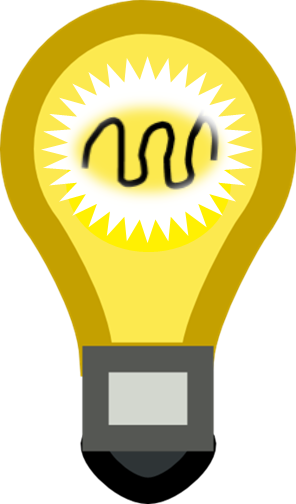 WANT
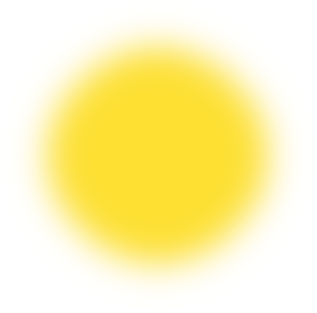 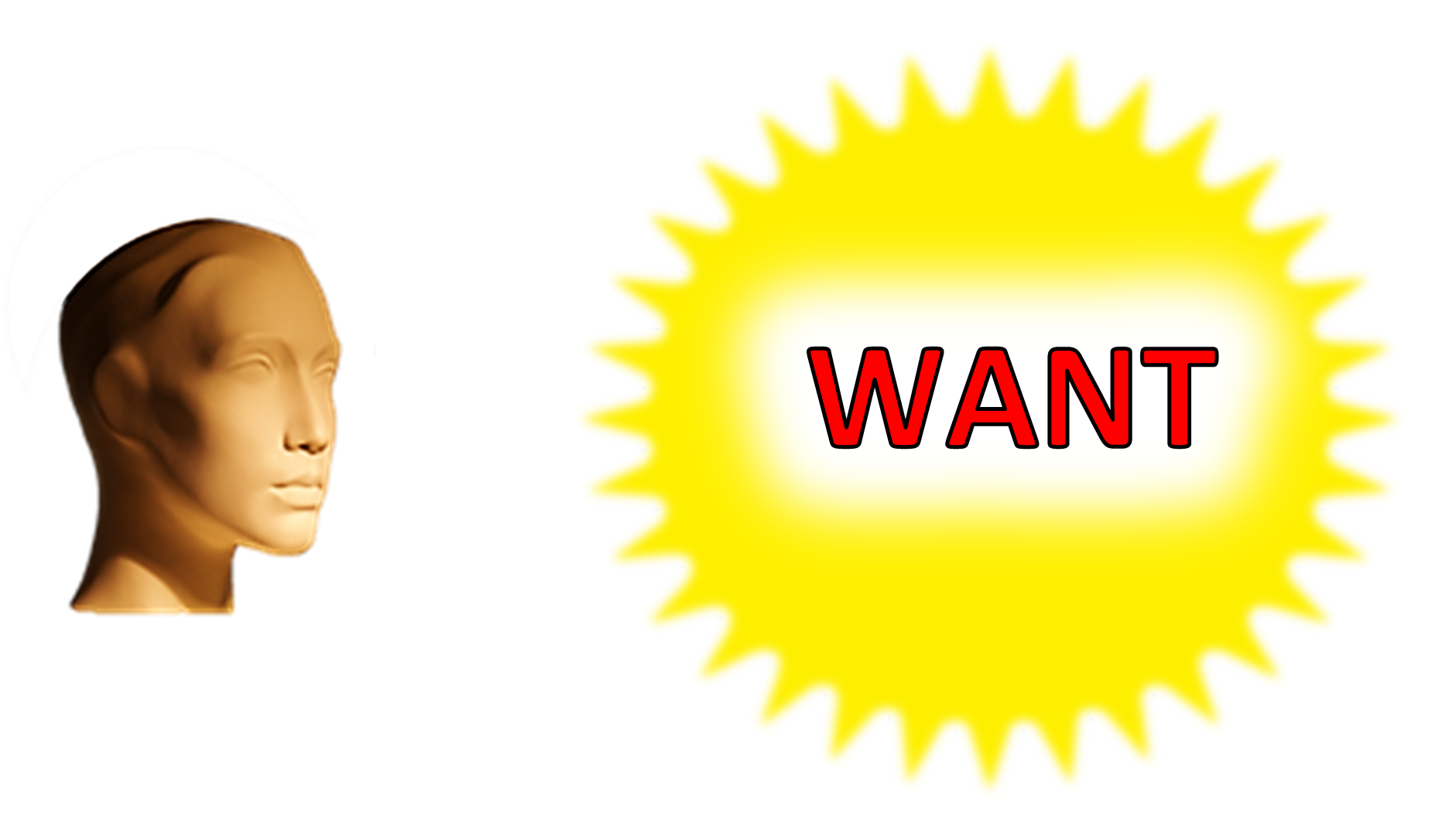 KEY EXAMPLE
SARAH WANTS HER OWN HOME TO BE TOGETHER WITH JAKE
PREFERENCE CONTEXTS
WOULD LIKE
LIKE
PERSONAL
GENERAL
SPECIFIC
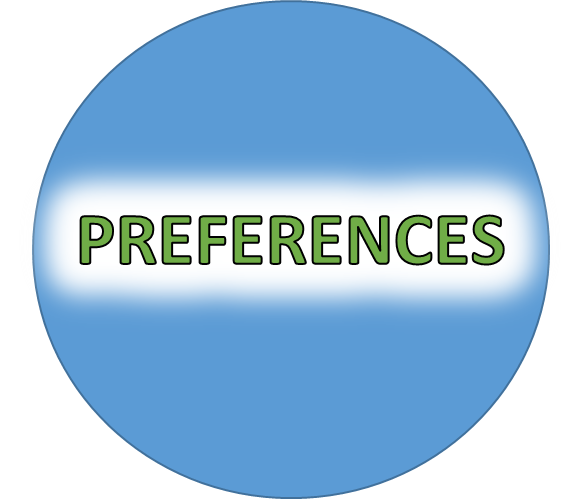 WOULD PREFER
BEST PERSONAL PREFERENCES
PREFER
GENERAL
SPECIFIC
DIRECT
INSTEAD
WOULD RATHER
WANT
ALTERNATIVE
STRONG
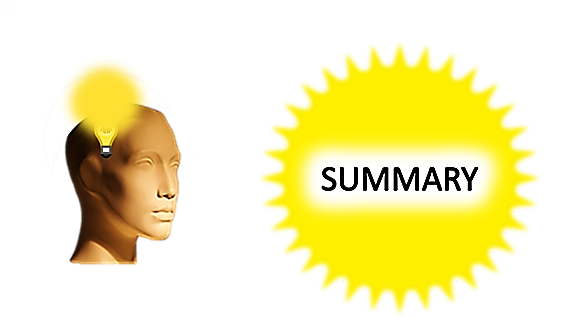 PREFERENCES!
GENERAL
I LIKE

I WOULD LIKE

I PREFER

I WOULD PREFER

I WOULD RATHER

I WANT
SPECIFIC
GENERALLY BEST FOR ME
SPECIFICALLY
BEST FOR ME
BETTER ALTERNATIVE FOR ME
DIRECT
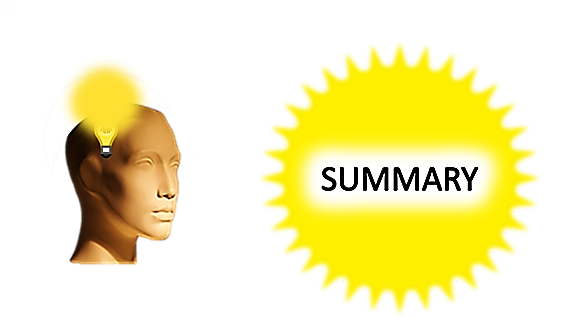 PREFERENCES!
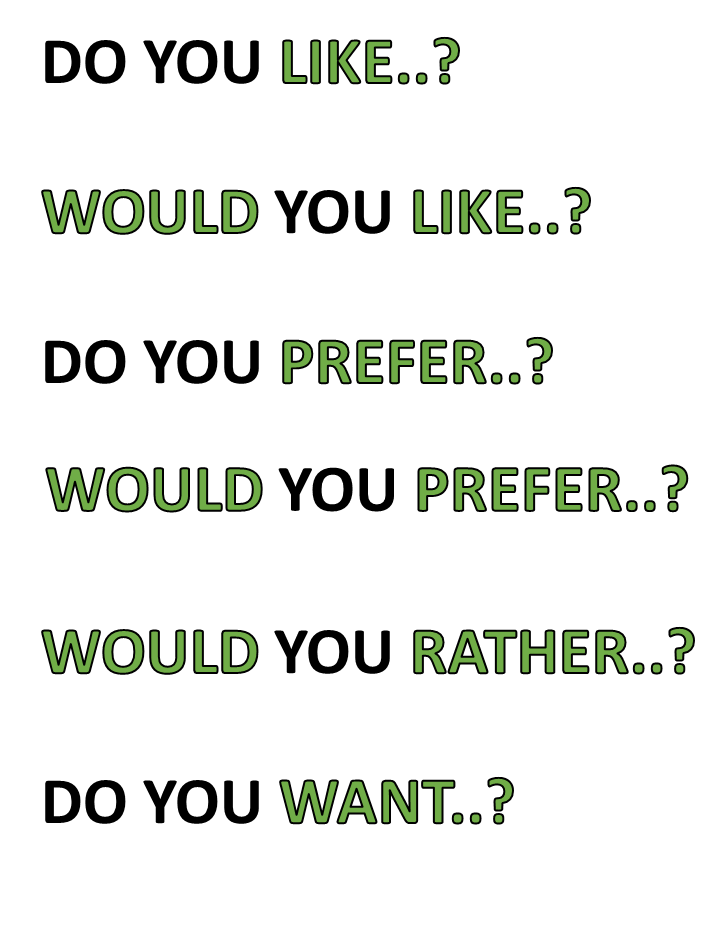 GENERAL
SPECIFIC
GENERALLY BEST FOR YOU
SPECIFICALLY
BEST FOR YOU
BETTER ALTERNATIVE FOR YOU
DIRECT